ЛЕКЦІЯ 7-8РОЗВИТОК ЄВРОПЕЙСЬКОЇ ЕКОНОМІЧНОЇ ІНТЕГРАЦІЇ, ЗОВНІШНЯ І БЕЗПЕКОВА ПОЛІТИКА ЄС
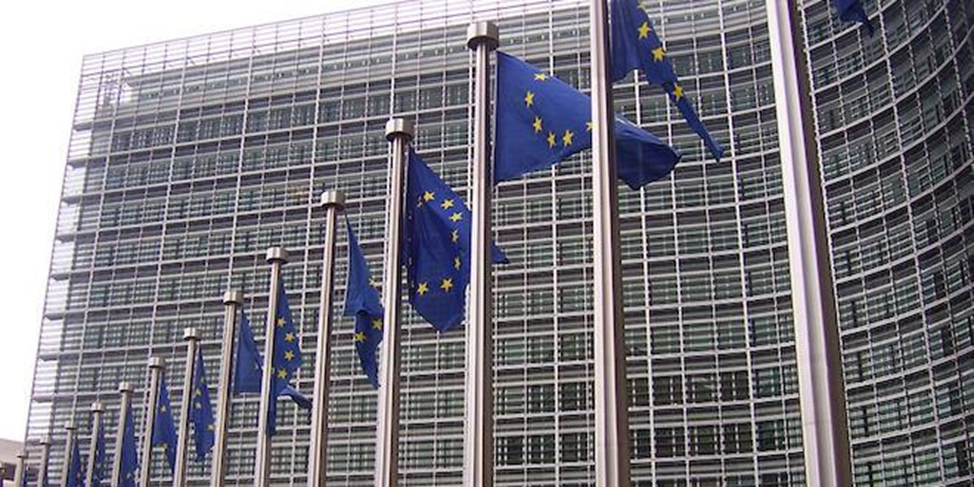 Ідея практичного наповнення спільної оборонної і безпекової політики (СПБО) ЄС оформилася у червні 2016 р. з представленням Високим представником ЄС із закордонних справ і безпекової політики Федерікой Могеріні нової Глобальної стратегії із зовнішньої та безпекової політики, яка змінила попередній документ від 2003 р.
Стратегія під назвою «Спільне бачення, спільні дії: сильніша Європа» відобразила колективну думку країн-членів і запропонувала стратегічне бачення глобальної ролі ЄС. Вона стала уособленням нового погляду на захист спільного майбутнього Європи, який став консолідованим для проєвропейських сил у Євросоюзі.
У свою чергу, міністри оборони ФРН і Франції (країн, що стали локомотивом інтеграції у СПБО) 11 вересня 2016 року надіслали до Брюсселя власне бачення посилення співпраці у сфері оборони у рамках ЄС.
На початковому етапі під його управління підпадають 
три операції Євросоюзу: 
цивільно-військова тренувальна місія в Малі; 
тренувальна місія в Центральноафриканській Республіці;
тренувальна місія в Сомалі.
Логічним розвитком цих заходів стала підготовка Єврокомісією у листопаді 2016 р. пропозицій щодо посилення співпраці у сфері СПБО та їх обговорення на неформальному засіданні міністрів оборони країн-членів ЄС. Паралельно із цим Європейський парламент своїм голосуванням 22 підтримав ще амбітнішу ідею – створення Європейського оборонного союзу. Напрацювання Єврокомісії, Європарламенту, інших керівних органів вилилися у прийняття на грудневому 2016 р. засіданні Ради ЄС на рівні глав держав та урядів низки документів, об’єднаних у так званий «Зимовий пакет» з Європейської безпеки і оборони (2016 EU Security and DefenseWinterPackage). 
            
            До нього увійшли: 
нові політичні цілі і наміри у сфері безпеки й оборони – План імплементації Глобальної стратегії ЄС з питань безпеки та оборони (ImplementationPlan on Security and Defence); 
фінансові засоби, визначені в Європейському оборонному плані дій (European Defence ActionPlan); 
комплект пропозицій з виконання Спільної декларації ЄС-НАТО (EUNATO Joint Declaration).
У розвиток цих рішень 25 березня 2020 р. лідери країн Євросоюзу прийняли Римську декларацію.7 червня 2020 р. Єврокомісія провела громадське обговорення майбутнього розвитку сфери оборони Європейського Союзу, представивши аналітичну доповідь зі сценаріями подолання зростаючих загроз у сфері безпеки і оборони, з якими стикається Європа, і зміцнення оборонних можливостей ЄС до 2025 року.
Згадана доповідь пропонує три можливих сценарії для майбутнього Європейської оборони. 
1. Сценарій «Співпраця у галузі безпеки і оборони»
2. Більш амбітний сценарій «Колективна безпека і оборона»
3. Найбільш амбітний сценарій «Спільна оборона і безпека»
Для України розвиток автономних європейських оборонних структур відкриває можливість для додаткового поглиблення співпраці із ЄС і паралельного посилення обороноздатності. Таке співробітництво є взаємовигідним процесом, під час якого Україна робить свій внесок у безпеку Євроатлантичного регіону, а з іншого боку, в процесі навчань і тренувань отримує необхідний досвід.
Глобальна стратегія ЄС із зовнішньої і безпекової політики містить важливий напрям – «працювати з ключовими партнерами, державами і регіональними об’єднаннями, які поділяють погляди ЄС». За цим критерієм Україна є важливим партнером Євросоюзу на Сході. 
               У стратегії наша держава відзначена у розділі «Європейська система безпеки», у контексті протидії агресії Росії, що підтверджує її ключову важливість для безпеки ЄС та визначає перспективність такого виміру співпраці. Отже, власне партнерський підхід до подальшого розвитку співпраці України з ЄС у сфері зовнішньої політики і безпеки демонструє, що це має бути вулиця із двостороннім рухом. 
У цій співпраці можна виділити три напрями: 
взаємодія України і ЄС у міжнародному і регіональному вимірах заради спільної безпеки; 
допомога ЄС у зміцненні стійкості і безпеки України; 
внесок України у безпеку Європи.
ДЯКУЮ ЗА УВАГУ!